Projekt MÍSTNÍ AKČNÍ PLÁN VZDĚLÁVÁNÍpro území obce s rozšířenou působností Podbořany(MAP ORP Podbořany)
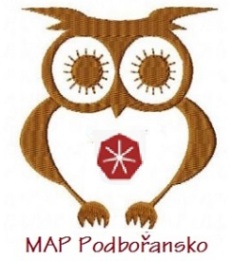 Realizátor: MAS Vladař, o. p. s.
Doba realizace: srpen 2016 – červenec 2018
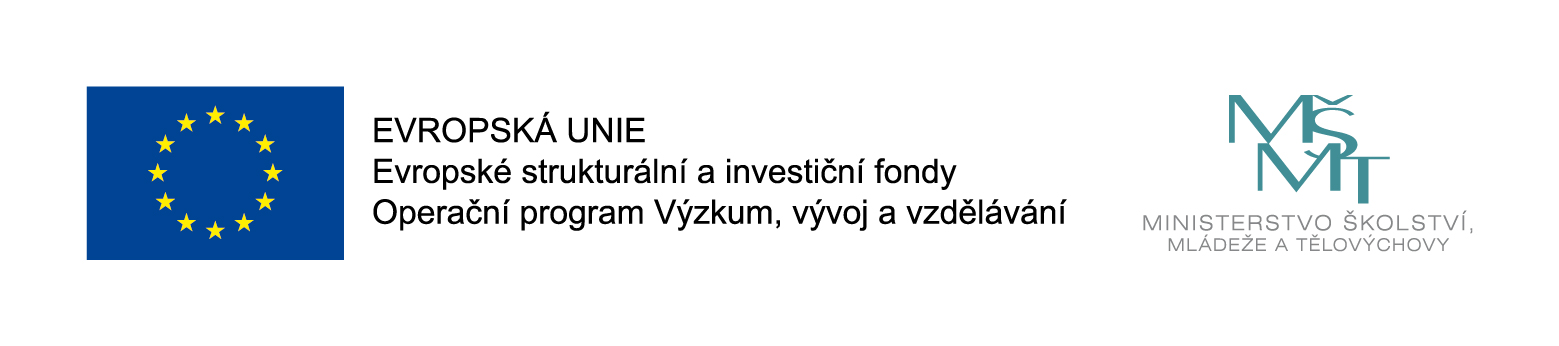 Cíle
Shoda na prioritách v oblasti vzdělávání a investic
Posilování znalostních kapacit podle zjištěných potřeb v území
Sběr informací pro přípravu územně zaměřených výzev OP VVV
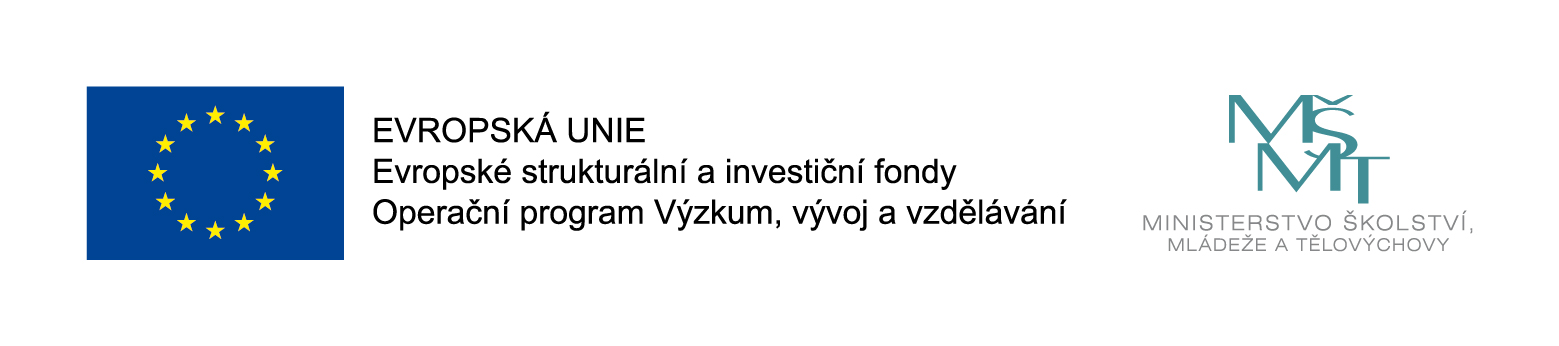 PRIORITNÍ OBLASTI
Předškolní péče
Čtenářská gramotnost + cizí jazyk + kultura
Matematická gramotnost + ITC
Inkluze + sociální a občanské kompetence
Polytechnické vzdělávání + EVVO
Iniciativa a kreativita + kariérové poradenství
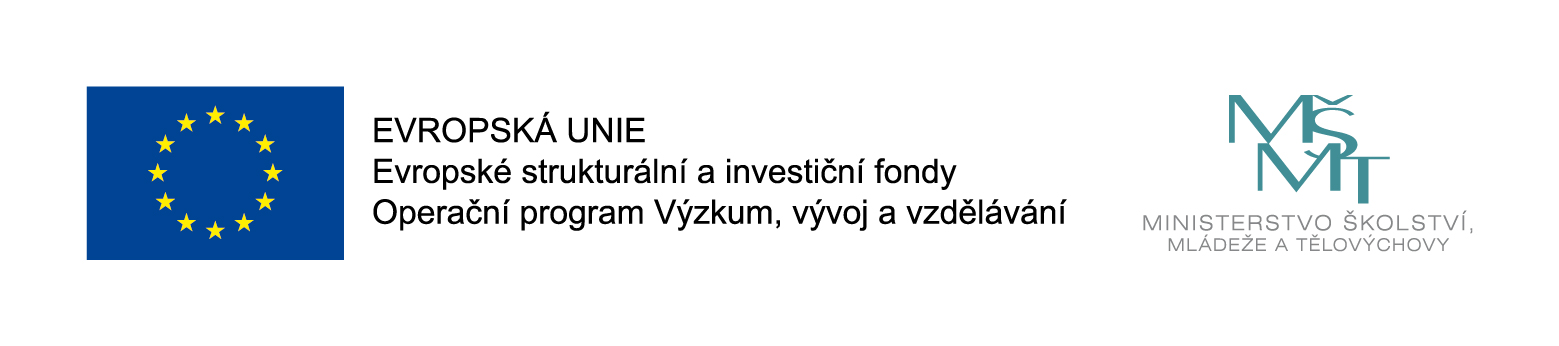 CO SE REALIZOVALO
vzdělávání pedagogů a pracovníků mateřských a základních škol
testování inovativních pomůcek
strategické plánování aktivit a projektů pro roky 2018 - 2023
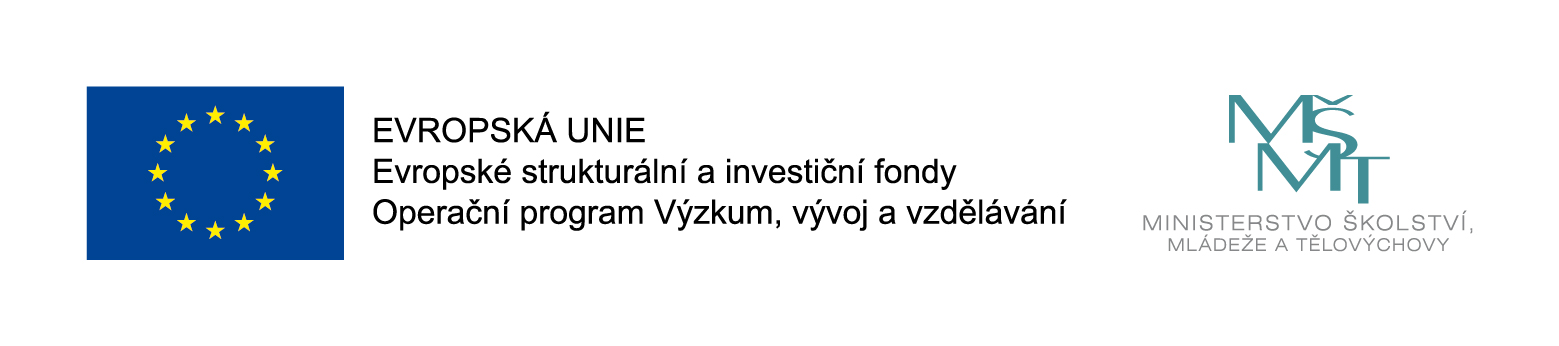 VZDĚLÁVÁNÍ
4 semináře pro předškolní vzdělávání
2 pro čtenářskou gramotnost
5 pro matematickou gramotnost a ITC
5 pro inkluzivní vzdělávání 
7 pro polytechniku
3 pro podporu inciativy a kreativity
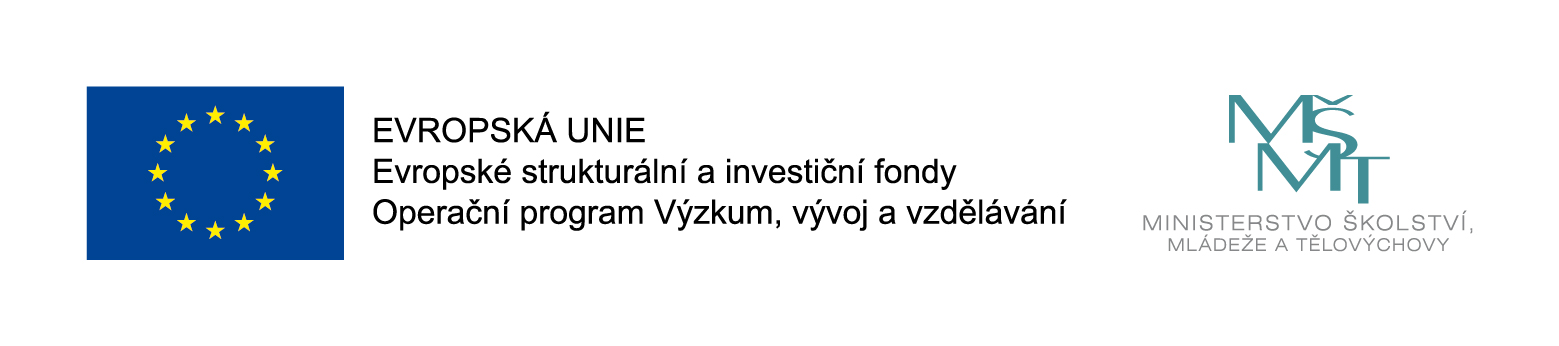 VZDĚLÁVÁNÍ
Účast škol na seminářích, workshopech a exkurzích
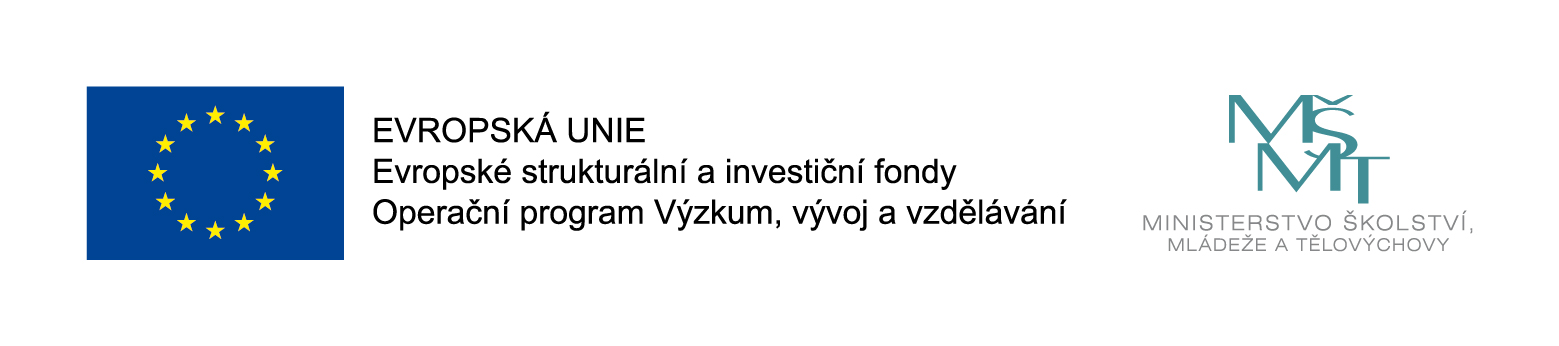 TESTOVÁNÍ POMŮCEK
Počet pomůcek, které škola testuje
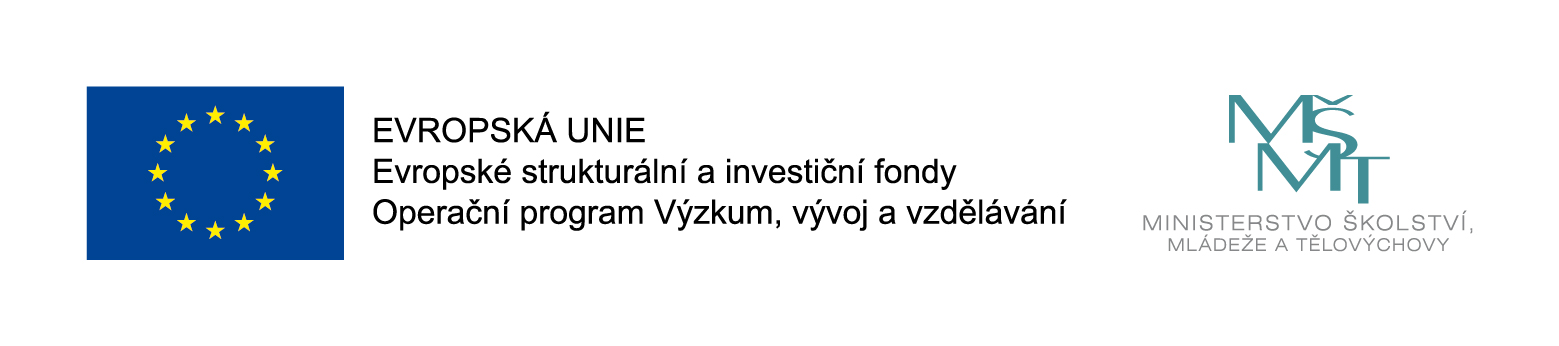 STRATEGICKÉ PLÁNOVÁNÍ
Počet pracovních skupin (z 6) se zastoupením školy
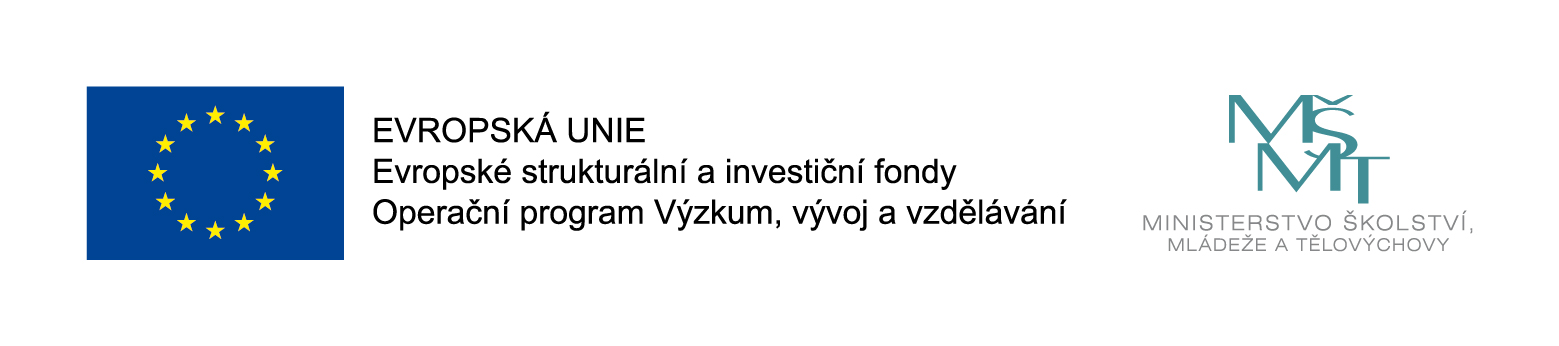 PROJEKTY IROP
Počet projektů IROP
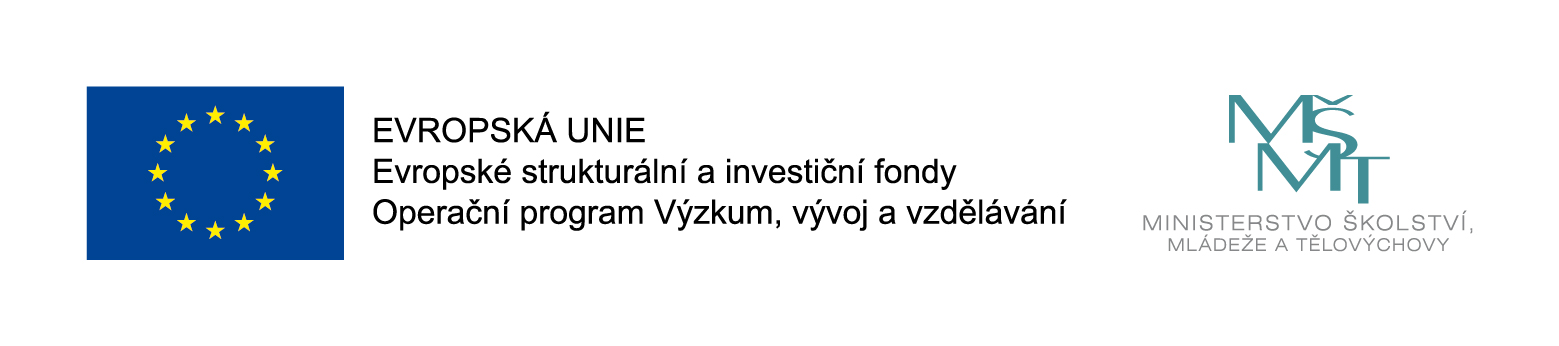 PROJEKTY SPOLUPRÁCE
ŽÁKOVSKÉ PARLAMENTY – JAK NA NĚ 
ITC pro MŠ – MULTIMEDIÁLNÍ VÝCHOVA
ROBOTIKA NA PODBOŘANSKU
CHEMIE JEDNODUŠE A HRAVĚ
TERÉNNÍ EKOVÝCHOVNÉ PROGRAMY NA PODBOŘANSKU
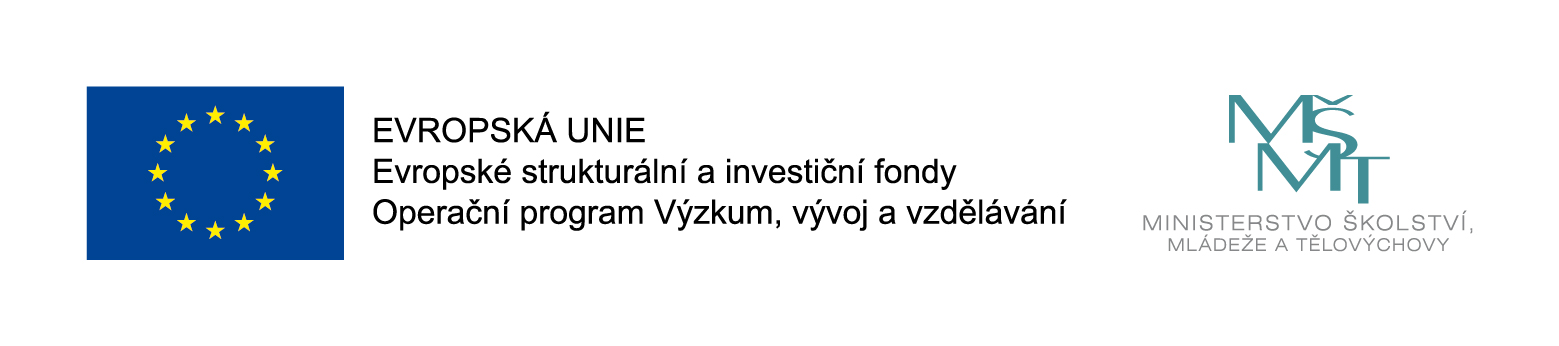 CO DÁL? MAP II!
Od plánování k realizaci
Realizace cílů MAP – podpora konkrétních opatření ke zvýšení kvality vzdělávání
Vytvoření plánu pro další období
Shoda cílů ve vzdělávání a investic ve vzdělávání
Podpora spolupráce institucí, které se podílejí na vzdělávání dětí a žáků v regionu
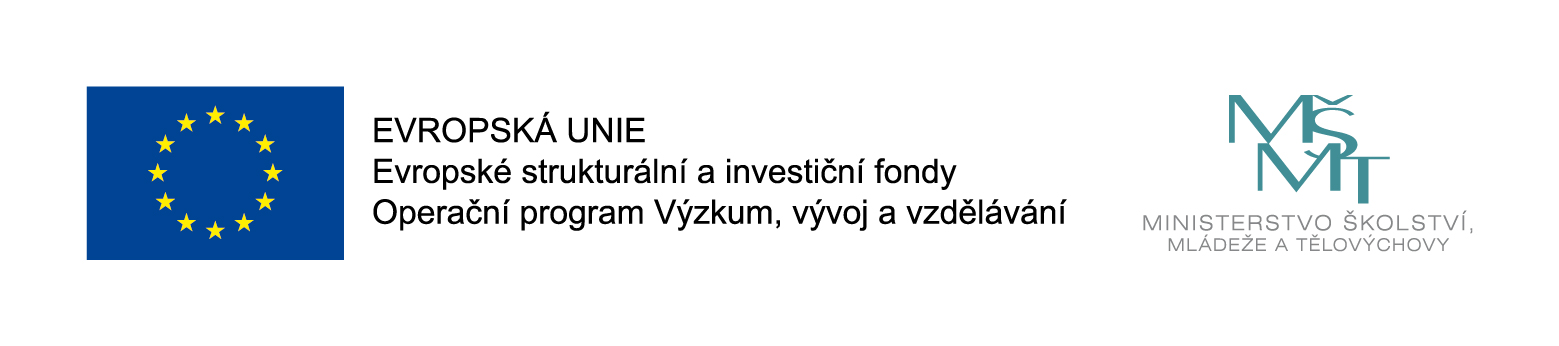 KONTAKTY
www.vzdelavani-podboransko.cz
Mgr. Zdenka LNĚNÍČKOVÁ
Tel. 605 242 949
E-mail: zdenka.lnenickova@vladar.cz
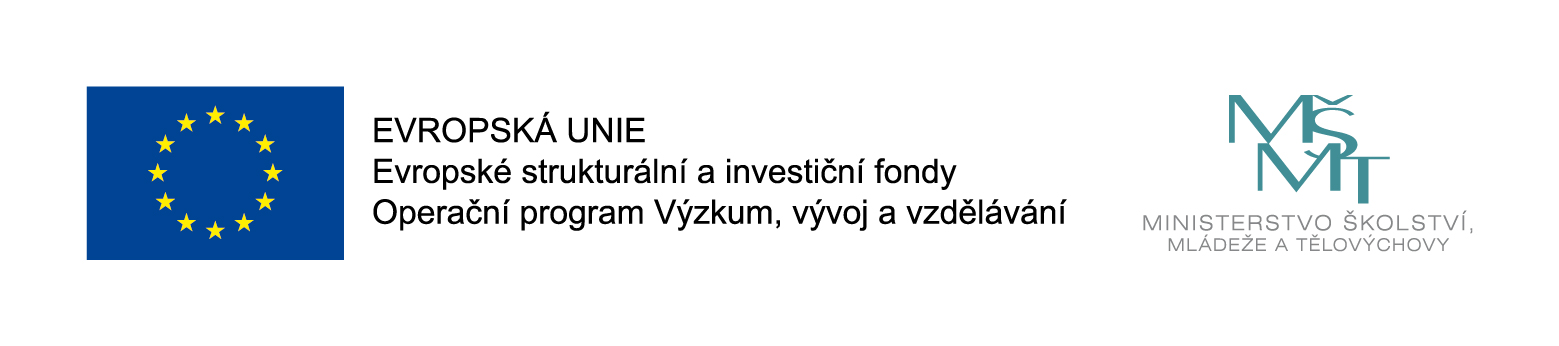